بسم الله الّرحمن الّرحیم
پدافند غیرعامل-مدیریت بحران
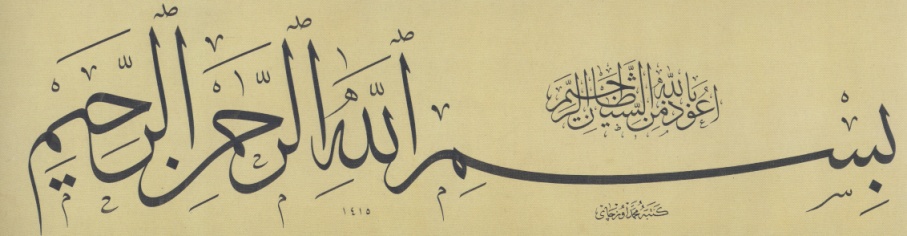 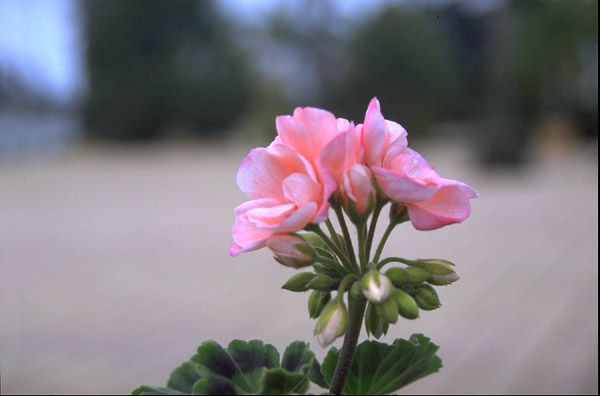 تقديم به شما
پدافندغیرعامل-2
مدرس: معصوم سلیمی
تعریف پدافند غیر عامل
1- تأكيد بر پدافند غيرعامل كه عبارت است از مجموعه اقدامات غير مسلحانه كه موجب افزايش بازدارندگي، كاهش آسيب‌پذيري، تداوم فعاليت‌هاي ضروري، ارتقاء پايداري ملي و تسهيل مديريت بحران در مقابل تهديدات و اقدامات نظامي دشمن مي‌گردد.
مفاهيم واهداف كلي پدافند عيرعامل
جدول سطح بندي پدافند غيرعامل
سطح بندي پدافند غيرعامل -سطح راهبردي
سطح بندي پدافند غيرعامل -سطح عملياتي
سطح بندي پدافند غيرعامل -سطح اجرائي
مدیریت بحران ناشی از جنگ
تسهیل مدیریت بر حوادث ناشی از جنگ به منظور:
کاهش تلفات مردم حین حنگ
کاهش خسارات بر اموال مردم
حفظ جان مردم ونجات مصدومین
اداره مردم حین وبعد از حادثه
کاهش پیامد های جنگ نسبت به مردم
انجام اقدامات زیر بنائی برای قابل اداره کردن مردم  و سهولت در آن
بعضی ازتفاوت های بحران طبیعی وجنگی
قبل از بحران
حین بحران
بعد از بحران
1-مرحله تحلیل خطر پذیری شامل
( بررسی بحران – تاریخچه بحران – تحلیل مخاطرات – تحلیل آسیب پذیری )
 مطالعه تهدید ات وخطرات
بررسی انواع وتاریخچه بحران
بررسی آسیب پذیری ها
تحلیل مخاطرات وریسک
مطالعه سناریو های خطر
بررسی پیامدهای خطرات
تجزیه وتحلیل حوادثی که محتمل است در آینده
برآورد منابع وامکانات مورد نیاز
2-مرحله پیشگیری وکاهش آسیب پذیری اثرات مخرب بلایا
پیشگیری مجموعه اقداماتی است که پیش  وهنگام وپس از وقوع حادثه وبحران با هدف جلوگیری از وقوع مخاطرات یا کاهش آثار زیان بار آن انجام می شود.
هرگونه اقدامی برای پیش گیری از بحران وکاهش اثرات فاجعه ، مزایای زیادی را بدنبال دارد .
کاهش آسیب پذیری ها در همه حوزه های مورد نظر
کاهش تلفات زخمی شدگان
کاهش خسارت اقتصادی
حفظ امکانات زیر بنایی در برابر خطرات
به حداقل رساندن خسارت ها
3-مرحله آمادگی
پیش بینی شرایط بحران زا در سطوح مختلف ، سبب افزایش آمادگی کشور در برابر تهدیدات شده واز شدت آسیب های محتمل می کاهد.
بنابر این یکی از مهم ترین اصول مدیریت بحران پیش بینی وآمادگی در مقابل بحران است . 
برای حفظ آمادگی در مقابل باید از تمام وقایعی که هنگام بروز فاجعه روی می دهد درک صحیح و کاملی داشت.
تولید آمادگی یک فرایند است واین فرایند باید کلیه مراحل زیر را پشت سر بگذارد:
تولید آمادگی یک فرایند است واین فرایند باید کلیه مراحل زیر را پشت سر بگذارد:
تهیه طرح مدیریت دفاعی بحران به منظور 
تعیین وظایف عمده 
تعیین وظائف در همه سناریو های خطر
سازماندهی همه نیرو ها
توزیع وظایف بین نیروها
تجهیز نیروها به تجهیزات لازم
 اموزش وظائف نیرو ها در سناریو های مختلف
به  هنگام کردن طرح ها واستراتژی ها
همسان ویکپارچگی در برنامه های سازمان ها
تولید آمادگی یک فرایند است واین فرایند باید کلیه مراحل زیر را پشت سر بگذارد:
به  هنگام کردن طرح ها واستراتژی ها
تمرینات مرتب وتکرار ان در فواصل مناسب
انجام رزمایش های تخصصی در انواع مختلف
 دور میزی (پاسگاه فرماندهی)
سیستماتیک
بدون اطلاع قبلی
با حضور دشمن فرضی
تهیه بانک اطلاعاتی روز آمد از خطرات وتهدیدات و...
مجهز کردن وتجهیز لوازم مورد نیاز مقابله
4-مرحله پیش بینی وهشدار اولیه
در این مرحله می بایست از ابتدا اقدامات زیر انجام شود:
تعریف وضعیت در ارتباط با سطوح بحران
سطح یکم -شدت محدود ، حوزه محلی ، توان محلی کفایت می کند
سطح دوم -شدت متوسط ،حوزه منطقه ایی، توان منطقه ایی
سطح سوم –شدت زیاد، حوزه کشوری، توان ملی
سطح چهارم –شدت خیلی زیاد،حوزه بین المللی، توان بین المللی
تولید سامانه هشدار باش ملی ، منطقه ایی، استانی، محلی
تنظیم سازوکار اعلام وضعیت و هشدار باش
5-مرحله مقابله وپاسخگویی
اقدامات این بخش از فرایند مدیریت بحران به منظور به حداقل رساندن میزان خسارات ، نجات جان انسان ها، کاهش اثرات مخرب حادثه وجلوگیری از هم افزائی سایر حوادث ایجاد می شود این اقدامات شامل :
اجرای برنامه های طراحی شده از قبل
فعال نمودن سیستم های ضد بحران
اجرای عملیات امداد ونجات
تلاش برای تداوم تولید اقلام ضروری در خلال بحران
اسکان موقت مردم وجابجائی مردم
بررسی وبرآورد خسارات وتلفات حادثه
و.......
5-مرحله مقابله وپاسخگویی
وظائف عمده مدیر در این شرایط بسیار خطیر است تصمیمات سنگین در زمان بسیار کم از این جمله است.
چند اقدام بسیار با اهمیت است :
 کنترل اثرات مخرب تهدیدات
اطلاع رسانی ومدیریت افکار عمومی در برابر تهدیدات
تلاش برای هدایت مردم بوسیله رسانه هاو اطلاع رسانی مناسب
ارزیابی صحیح وسریع از ابعاد حادثه 
دارا بودن سامانه اطلاعاتی وفرماندهی به هنگام
تلاش برای تداوم کارکرد های ضروری
امداد ونجات سریع با از دست ندادن زمان طلائی
5-مرحله مقابله وپاسخگویی
امداد ونجات سریع با از دست ندادن زمان طلائی
ارزیابی سریع اولیه از شدت و وسعت حادثه وتلفات وخسارات احتمالی
عملیاتی نمودن سامانه فرماندهی وکنترل حادثه
بکار گیری رسانه برای هدایت  مردم و عملیات امداد رسانی 
آوار برداری وباز گشائی معابر اصلی
خنثی سازی بمب های عمل نکرده جامانده در شهر
اسکان آوارگان وکسانیکه منازلشان از بین رفته 
دفن بهداشتی فوت شدگان
فعال سازی سامانه عملیاتی بیمارستان های صحرائی وفوری
حداکثر استفاده  از ظرفیت های بسیجی ومردمی برای امداد رسانی اولیه
6-مرحله بازیابی:
این اقدامات شامل چنددسته اقدام می شود:
سامان دهی امور زیر بنائی مردم
اداره وضعیت بعد از بحران(مردم)
آرامش بخشی به جامعه ومردم
بازسازی وبازگشت به وضع اولیه
مطالعه نقاط قوت وضعف ودرس های آموخته از حادثه
والسلام وعلی من اتبع الهدی
شادی روح پر فتوح شهدا 
صلوات